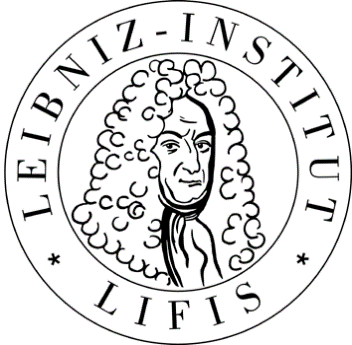 ЗНАНИЯ | ОБРАЗОВАНИЕ | ПРАКТИКА
Leibniz Institut für interdisziplinäre Studien e.V. (LIFIS). Gegründet 200 -20 Jahre im Dienste der Wissenschaftwww.leibniz-institut.deИнститут по междисциплинарным исследованиям им. Лейбница. Общество основано в 2002 г.
08.03.2022
1
LIFIS e.V.
ЗНАНИЯ | ОБРАЗОВАНИЕ | ПРАКТИКА
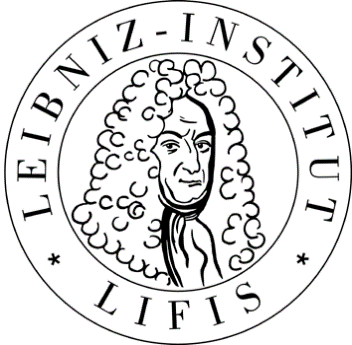 Институт междисциплинарных исследований им. Лейбница (LIFIS e.V.), Берлин, Германия  www.leibniz-institut.de
председатель правления: проф. д-р Вернер Реген
доктор экономических наук
выпускник Одесского института народного хозайства, защита кандидасткой диссертации в институте экономики АН Украины
иностранный член Российской академии архитектуры и строительных наук.
член Берлинского научного общества им. Лейбница, Германия; 
Почетный доктор СПбГАСУ (г. Санкт-Петербург, Россия)
основатель „Немецкой школы коучинга и медиации“ и Издательства Вернера Регена в Санкт-Петербурге 
С 2010 по 2020 гг: Директро немецкой дивизии и директор по внутреннему аудиту международной группы «Илим Тимбер» (Ilim Timber)
ранее работал в Группе КНАУФ СНГ, в комбинате “Карл Цейсс Йена” (Carl Zeiss Jena), аудиторской компании КПМГ (KPMG).
дедушка, 2 детей, 3 внуков
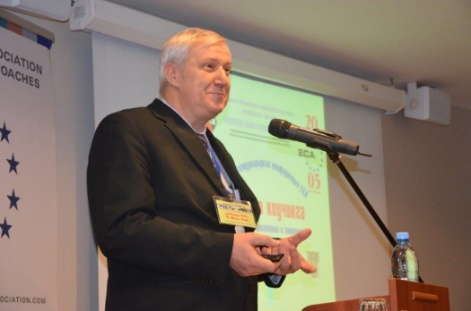 08.03.2022
LIFIS e.V.
2
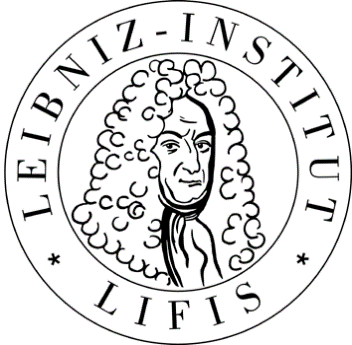 ЗНАНИЯ | ОБРАЗОВАНИЕ | ПРАКТИКА
Институт междисциплинарных                     исследований им. Лейбница (LIFIS e.V.)  www.leibniz-institut.de
Назначение LIFIS (https://leibniz-institut.de/ru/startseite/ueber-uns/)

В  настоящее время состоит в инициировании и поддержке практических связей в области науки в целом, в Берлинском Лейбницевском научном обществе (кратко Лейбницевском обществе) в частности, а также в иных областях общественной жизни – прежде всего в малом и среднем предпринимательстве.
Ввиду возрастающей сложности текущих и будущих проблем междисциплинарное или, соответственно, межсекторальное сотрудничество между наукой и экономикой оказывается в центре всех усилий. При этом LIFIS не намерен быть исследовательским институтом в традиционном смысле, свою задачу он видит скорее в том, чтобы в качестве ‚виртуальной’ инстанции организовывать и координировать имеющиеся потенциалы в других местах, то есть создавать сетевые объединения, обладающие требуемой компетенцией.
В соответствии с такой установкой – то есть, с учетом уникальности LIFIS – формируется состав Правления и членов общества, состоящий из представителей как науки, так и экономики. Членами института могут быть частные лица, корпорации, а также спонсоры.
LIFIS является самостоятельным юридическим лицом с местонахождением в Берлине-Адлерсхофе. Свою деятельность институт финансирует за счет членских и спонсорских взносов и прочих источников финансовой поддержки
08.03.2022
3
LIFIS e.V.
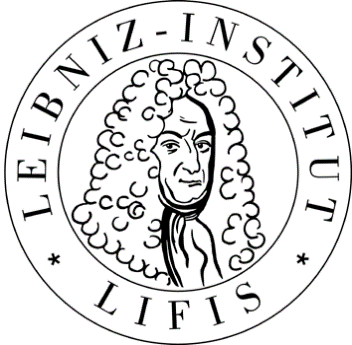 ЗНАНИЯ | ОБРАЗОВАНИЕ | ПРАКТИКА
Институт междисциплинарных исследований им. Лейбница (LIFIS e.V.), Берлин, Германия  www.leibniz-institut.de

Деятельность LIFIS
проведение ЛЕЙБНИЦЕВСКИХ КОНФЕРЕНЦИЙ (до сегодняшего дня: 25 конференции), форумов, симпозиумов и т.п.,
инициирование, организация и координация междисциплинарных или, соответственно, межсекторальных проектов,
научное консультирование в рамках проектов развития науки, техники и гражданского общества
издание интернет-журнала LIFIS ONLINE
участие в проектах высшего и последипломного образования.
Деятельность LIFIS структурирована по ряду ключевых тем. Каждая ключевая тема координируется одним из друзей общества.
08.03.2022
4
LIFIS e.V.
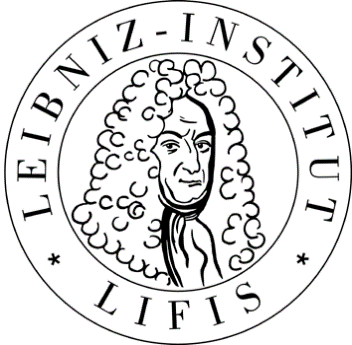 ЗНАНИЯ | ОБРАЗОВАНИЕ | ПРАКТИКА
Институт междисциплинарных исследований им. Лейбница (LIFIS e.V) www.leibniz-institut.de

Партнеры
Междисциплинарная или, соответственно, межсекторальная задача, стоящая перед LIFIS, обуславливает тесное сотрудничество с партнерами, обладающими междисциплинарной и межсекторальной компетенцией в области экономики и науки, как для достижения средне- и долгосрочных целей, так и с ориентацией на конкретные проекты. В настоящее время таковыми являются:
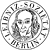 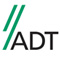 24.06.2021
5
LIFIS e.V.
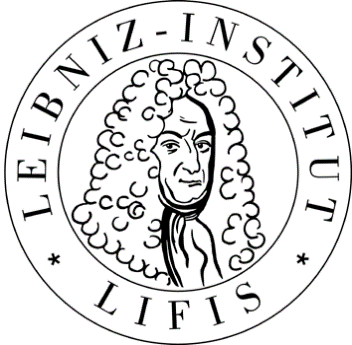 ЗНАНИЯ | ОБРАЗОВАНИЕ | ПРАКТИКА
Институт междисциплинарных исследований им. Лейбница (LIFIS e.V) www.leibniz-institut.de

Партнеры (франмент)
Междисциплинарная или, соответственно, межсекторальная задача, стоящая перед LIFIS, обуславливает тесное сотрудничество с партнерами, обладающими междисциплинарной и межсекторальной компетенцией в области экономики и науки, как для достижения средне- и долгосрочных целей, так и с ориентацией на конкретные проекты. В настоящее время таковыми являются:
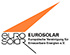 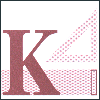 08.03.2022
6
LIFIS e.V.
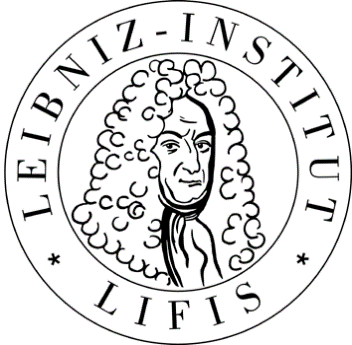 ЗНАНИЯ | ОБРАЗОВАНИЕ | ПРАКТИКА
Институт междисциплинарных исследований им. Лейбница (LIFIS e.V) www.leibniz-institut.de

Партнеры (фрагменты)
Междисциплинарная или, соответственно, межсекторальная задача, стоящая перед LIFIS, обуславливает тесное сотрудничество с партнерами, обладающими междисциплинарной и межсекторальной компетенцией в области экономики и науки, как для достижения средне- и долгосрочных целей, так и с ориентацией на конкретные проекты. В настоящее время таковыми являются:
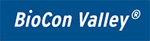 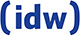 08.03.2022
7
LIFIS e.V.
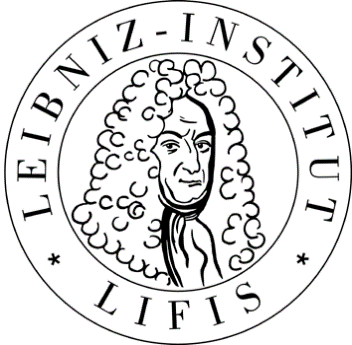 ЗНАНИЯ | ОБРАЗОВАНИЕ | ПРАКТИКА
Треугольник устойчивого развития
LIFIS ONLINEInternet-Zeitschrift des Leibniz-Instituts für interdisziplinäre Studien e.V. (LIFIS)[ ISSN 1864-6972 ]
Интернет-журнал Института междисциплинарных исследований им. Лейбница
[ ISSN 1864-6972 ]
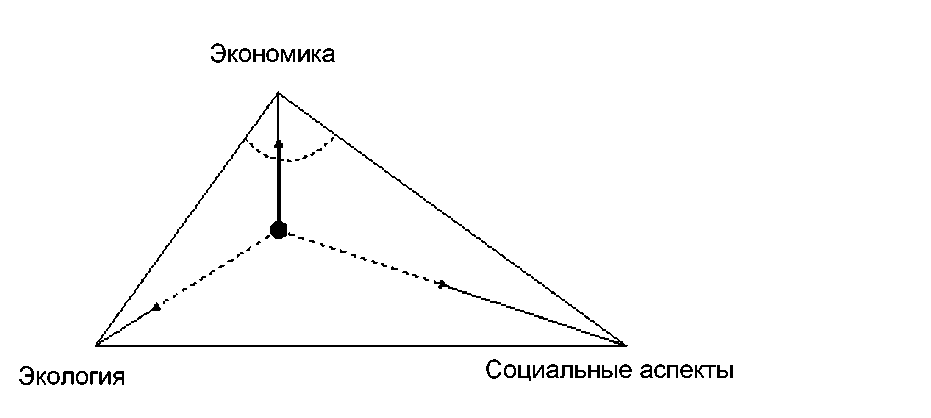 08.03.2022
8
LIFIS e.V.
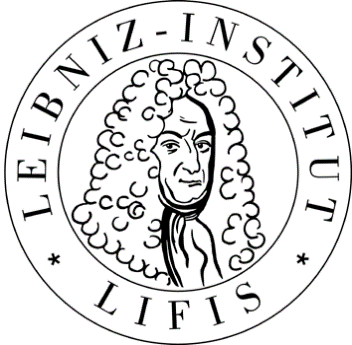 ЗНАНИЯ | ОБРАЗОВАНИЕ | ПРАКТИКА
Институт междисциплинарных исследований им. Лейбница (LIFIS e.V) 
www.leibniz-institut.de

Интернет-журнал LIFIS-ONLINE Института междисциплинарных исследований им. Лейбница
[ ISSN 1864-6972 ]

ТЕМАТИЧЕСКИЕ РАЗДЕЛЫ (выбор)
Цифровое преобразование
Инновация и системное изобретательство (ТРИЗ, 
Инновационное преобразование и использование энергии и материалов
Интеллектуальная логистика и менеджмент компетенций
Когнитивные структуры
Нано- и микроструктуры, новые материалы
Сенсорные системы и системы исполнительных механизмов, повсеместное распространение электроники, системы безопасности
Наука в контексте (изменения парадигмов в науке, техники, экономике и экологии)
9
08.03.2022
LIFIS e.V.
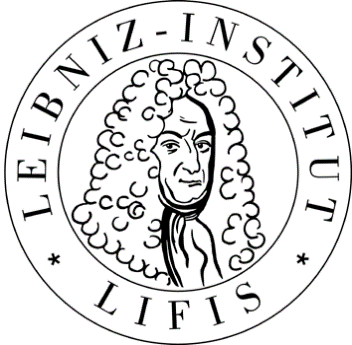 ЗНАНИЯ | ОБРАЗОВАНИЕ | ПРАКТИКА
Институт междисциплинарных исследований им. Лейбница (LIFIS e.V) www.leibniz-institut.de
Интернет-журнал LIFIS ONLINE  Института междисциплинарных исследований им. Лейбница
[ ISSN 1864-6972 ]
Интернет-журнал LIFIS ONLINE, издаваемый с апреля 2007 года, призван инициировать и поддерживать междисциплинарный диалог в науке, между наукой и экономикой и, не в последнюю очередь, между наукой, экономикой и политикой – без задержки во времени, неизбежной при использовании обычных каналов публикации. Представители науки, экономики и политики приглашаются инициировать общественное междисциплинарное обсуждение тем, предметом которых являются междисциплинарные и межсекторальные научные проблемы, связанные с областью их деятельности.
LIFIS ONLINE осуществляет первые публикации материалов – на немецком, русском и английском языках. С другой стороны, читателям могут быть предложены и уже опубликованные работы, если их содержание способно внести значительный вклад в обсуждение междисциплинарных и межсекторальных тем. 
LIFIS ONLINE актуализируется непрерывно, по мере поступления материалов. Авторские права принадлежат авторам, которые также несут ответственность за корректное цитирование используемых текстов и изображений
10
08.03.2022
LIFIS e.V.
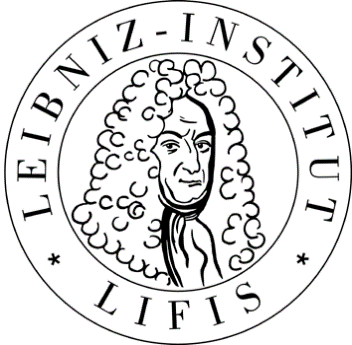 ЗНАНИЯ | ОБРАЗОВАНИЕ | ПРАКТИКА
Институт междисциплинарных исследований им. Лейбница (LIFIS e.V) 
				www.leibniz-institut.de
Образование, междисциплинарное высшее и постдипломное образование
Предпосылки

Сложность процессов современного общественного и технического развития не только требует усиления междисциплинарного и межсекторального сотрудничества науки и экономики, но и обязывает обе области совместно решать вопросы высшего и постдипломного образования.
Структура государственно-правовой системы образования выстроена преимущественно по дисциплинарному принципу и производит «специалистов», то есть не в полной мере удовлетворяет выдвинутым требованиям. Поэтому имеют спрос дополнительные образовательные предложения, покрывающие дефицит междисциплинарных и межсекторальных знаний, то есть вносящие свой вклад в подготовку «генералистов».
LIFIS – в соответствии со своим Уставом – поддерживает академическое высшее и последипломное образование, делая акцент на сотрудничестве естественных, технических, социальных и гуманитарных наук.
Поэтому LIFIS проводит собственные образовательные мероприятия в форме конференций, круглых столов, семинаров и лекций.
11
08.03.2022
LIFIS e.V.
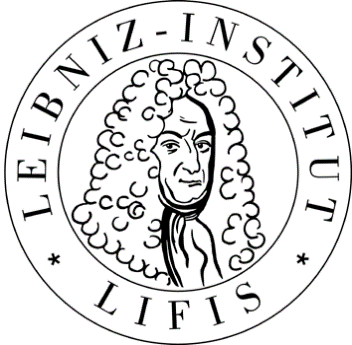 ЗНАНИЯ | ОБРАЗОВАНИЕ | ПРАКТИКА
Институт междисциплинарных исследований им. Лейбница (LIFIS e.V) 
			www.leibniz-institut.de

Предложения в области образования

LIFIS предлагает собственный сертифицированный курс обучения с присуждением степени инженера-специалиста в следующих областях:
техника безопасности / инжиниринг безопасности
автоматизация и производство 4.0.
междисциплинарный менеджмент инноваций
12
24.06.2021
LIFIS e.V.
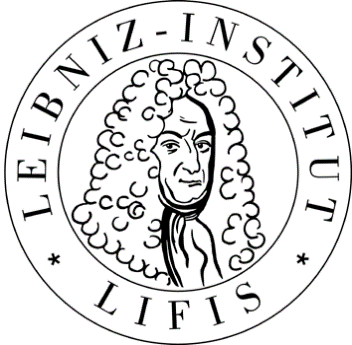 ЗНАНИЯ | ОБРАЗОВАНИЕ | ПРАКТИКА
Институт междисциплинарных исследований им. Лейбница (LIFIS e.V) 
			www.leibniz-institut.de
		Сотрудничество с партнерами

Одновременно в кооперации с партнерами реализуются долгосрочные образовательные мероприятия, для которых LIFIS разрабатывает содержание и предоставляет преподавателей.
Одним из таких партнеров является группа компаний AkaTe-Firmengruppe dbi Projekt + Bildung GmbH, на основе кооперативного договора. Группа AkaTe — это платформа и группа компаний, в которую входят различные предприятия. 
LIFIS целенаправленно поддерживает программу бакалавриата в области технологий безопасности в сотрудничестве с Частным институтом автоматизации и Высшей школой Mittweida.
LIFIS открыт для партнерства в области академического высшего и последипломного образования. В соответствии с этим LIFIS заинтересован как в инициировании новых учебных курсов с междисциплинарной ориентацией, так и в новых партнерах по их реализации.
13
08.03.2022
LIFIS e.V.
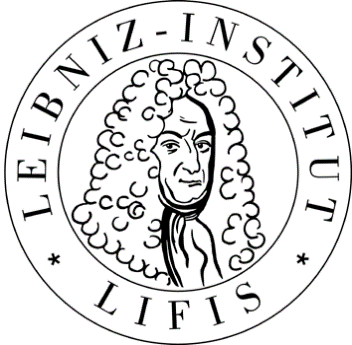 ЗНАНИЯ | ОБРАЗОВАНИЕ | ПРАКТИКА
Dziękuję za uwagę! 
    Vielen Dank für Ihre Aufmerksamkeit!
08.03.2022
14
LIFIS e.V.